Dyslexie in het hoger onderwijs
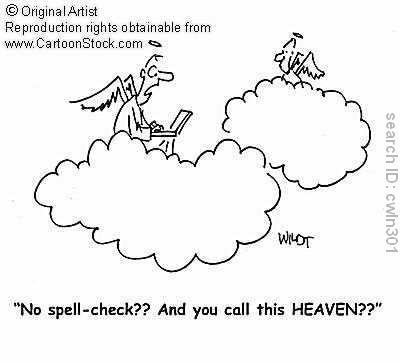 Wim Tops - Maaike Callens
Vakgroep Experimentele Psychologie
Faculteit Psychologie en Pedagogische Wetenschappen
Universiteit Gent
Rekengroep 22/02/2011
1. Inleiding
www.dyslexie.ugent.be
Rekengroep 22/02/2011
1. Inleiding
Betere doorstroming van studenten met dyslexie 
 
Geoptimaliseerd zorgkader
Oprichting van begeleidingsdiensten
Diversiteitbeleid (2005) o.a. voor studenten met een functiebeperking

Opvallende afwezigheid van Vlaamse statistieken

Schattingen op basis van Nederlandse en Britse onderzoeken
Ongeveer 4000 (2 tot 3 %) van de Vlaamse studenten (De  Pessemier, 
2007)
Rekengroep 22/02/2011
2. Situering onderzoek
Dyslexieonderzoek in Vlaanderen

Voorspellende factoren bij kleuters
Lager onderwijs
Secundair onderwijs

Weinig diagnostisch materiaal voor (jong)volwassenen

Test voor Gevorderd Lezen en Schrijven – GL&SCHR (De 
Pessemier & Andries, 2009)
Interactieve Dyslexietest Amsterdam Antwerpen – IDAA (Universiteit 
Amsterdam en Lessius Hogeschool Antwerpen i.s.m. Muiswerk 
Educatief, niet uitgegeven)
Rekengroep 22/02/2011
2. Situering onderzoek
Centrum voor Leesonderzoek Vlaanderen

Onder leiding van Marc Brysbaert
Odysseusproject gesubsidieerd door de Vlaamse regering
3 onderzoeksdomeinen
Visuele woordherkenning
Taaldominantie en lateralisatie
Dyslexie in het hoger onderwijs
Rekengroep 22/02/2011
3. Doelstellingen
Wetenschappelijk referentiekader voor de diagnostiek en de begeleiding van studenten met dyslexie in het hoger onderwijs
Inventaris van noden en knelpunten 
Sterkte-zwakteanalyse 
Evaluatie van de faciliteiten



Validering van recent ontwikkelde testbatterijen voor  diagnostiek van dyslexie bij (jong)volwassenen
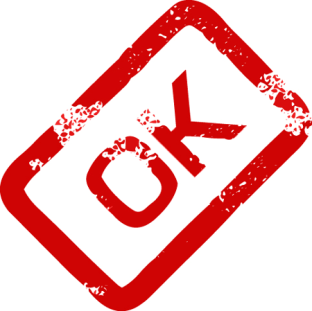 Rekengroep 22/02/2011
3. Doelstellingen
Longitudinale opvolging van een groep van 100 studenten met dyslexie

Bachelorstudies
Slaagcijfers



Toetsen van bestaande theoretische verklaringsmodellen
Rekengroep 22/02/2011
4. Onderzoeksvragen
1. Welke studenten met dyslexie komen terecht in het 
hoger onderwijs en wat is hun (cognitief) profiel?

2. Welke invloed heeft dyslexie op het schools presteren in 
het hoger onderwijs?

Slaagkansen en beïnvloedende factoren
Overschakeling van richting
Drop out
Rekengroep 22/02/2011
4. Onderzoeksvragen
3. Welke specifieke problemen ervaren studenten met
dyslexie in het hoger onderwijs? 

In relatie tot lezen en spelling
Moderne vreemde talen
Geassocieerde problemen (geheugen, aandacht, rekenen) 
Socio-emotionele problemen  (zelfvertrouwen, faalangst)
Rekengroep 22/02/2011
4. Onderzoeksvragen
4. Zijn recent ontwikkelde dyslexiebatterijen valide en
betrouwbaar?
Test voor Gevorderd Lezen en Schrijven (GLETSCHR, 2009)
Interactieve Dyslexietest Amsterdam Antwerpen (IDAA)

5. Welke cognitieve processen spelen een belangrijke
rol in dyslexie?

Fonologisch deficiet
Werkgeheugendeficiet
Cerebellair deficiet
Temporele informatieverwerkingsdeficiet
Rekengroep 22/02/2011
5. Onderzoekspopulatie
100 studenten eerste bachelor met dyslexie uit Associatie Gent
100 controlestudenten
 gematcht op leeftijd, geslacht en huidige opleiding
- zonder functiebeperking
Rekengroep 22/02/2011
5. Onderzoekspopulatie
Rekengroep 22/02/2011
6. Onderzoeksopzet
Opbouw
Kwantitief onderzoek
Kwalitatief onderzoek

Afname 
2 onderzoekers 
2 gecontrabalanceerde delen
Afwisselend starten met deel 1 / deel 2 
Controle start met zelfde blok als dyslecticus
Rekengroep 22/02/2011
6. Onderzoeksopzet : kwantitatief onderzoek
Algemene intelligentie: Kaufmann Intelligentietest voor volwassenen en adolescenten (KAIT)  (Dekker, Dekker & Mulder, 2004)

	              Fluid IQ score		           Chrystallized IQ score
 	Probleem oplossend vermogen		              Cultureel bepaald
	Onafhankelijk van cultuur of opleiding	 Afhankelijk van opleiding en geletterdheid          


				Total IQ score	
			som van fluid en chrystalllized IQ score



				WAIS-III-NL
			              Hertestingseffect 
			              Verbaal en performaal IQ
			              Strengere tijdslimieten
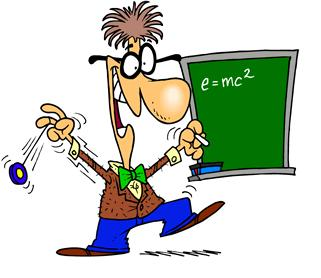 Rekengroep 22/02/2011
6. Onderzoeksopzet : kwantitatief onderzoek
Aandacht en concentratie  : Cijfer Doorstreep Test (CDT) 
	(Dekker, Dekker, & Mulder, 2007)


Volgehouden aandacht 	3 minuten
Aandachtscontrole 		onderstrepen – doorstrepen
Selectieve aandacht 		cijfers 3,4,7
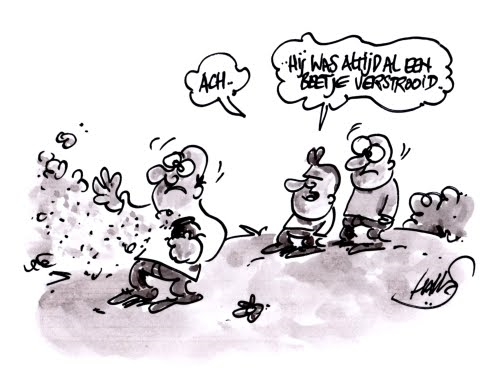 Rekengroep 22/02/2011
6. Onderzoeksopzet : kwantitatief onderzoek
Geheugen 

Test voor Gevorderd Lezen & Schrijven 
(GL&SCHR) (De Pessemier & Andries, 2009)
Fonologisch korte termijngeheugen
Visueel korte termijngeheugen
Semantisch korte termijngeheugen
Werkgeheugen

KAIT (Dekker, Dekker & Mulder, 2004) 
Uitgesteld geheugen voor symbolen
Uitgesteld geheugen voor auditieve informatie
Rekengroep 22/02/2011
6. Onderzoeksopzet : kwantitatief onderzoek
Persoonlijkheid : NEO Personality Inventory - revised (NEO-PI-R) (Hoekstra,H.A.,Ormel,J.,& de Fruyt,F. 2007) 

Zelfrapportering
Gebaseerd op ‘Big Five’
Extraversie
Neuroticisme
Altruïsme
Openheid
Consciëntieusheid
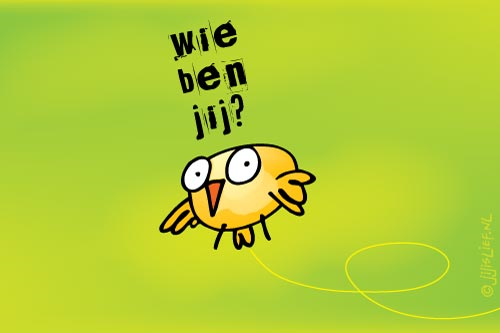 Rekengroep 22/02/2011
6. Onderzoeksopzet : kwantitatief onderzoek
Studiehouding en motivatie : Learning and Study Strategies Inventory (LASSI) – Nederlandse bewerking  (Lacante & Lens, 1999)

Zelfrapportering 

Attitude
Motivatie
Tijdsbeheer
Faalangst
Concentratie
Informatieverwerking
Hoofdideeën selecteren
Studietechnieken
Zelftesting
Teststrategieën
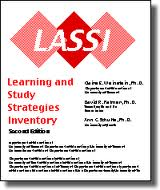 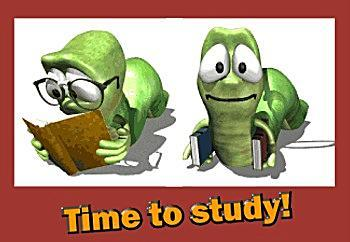 Rekengroep 22/02/2011
6. Onderzoeksopzet : kwantitatief onderzoek
Lezen

Woorden: 	
	Een Minuut Test (EMT)
	(Brus & Voeten, 1999) 
Pseudowoorden: 
	De Klepel 
	(van den Bos & Scheepstra, 1992)
Stilleestekst: 	
	Tekenbeet
	(Protocol Dyslexie Nederland, 2004)
Voorleestekst 
	Faalangst 
	(GL&SCHR, 2009)
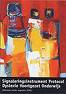 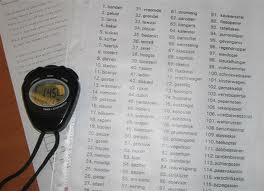 Rekengroep 22/02/2011
6. Onderzoeksopzet : kwantitatief onderzoek
Spelling Nederlands

Woorddictee: 		Woordspelling
			Overige Spellingregels
			(GL&SCHR, 2009)
Zinnendictee: 		Algemene toets Gevorderde Spelling 
			Nederlands (AT-GSN) 
			(Ghesquière, niet uitgegeven)
Spontaan schrijfproduct op basis van stilleestekst Tekenbeet
Rekengroep 22/02/2011
6. Onderzoeksopzet : kwantitatief onderzoek
Fonologisch bewustzijn

Spoonerisms 		vb. gele kast – kele gast
Omkeringen 		vb. tur – rut





GL&SCHR, 2009 & Interactieve Dyslexietest Amsterdam
Antwerpen (IDAA)
Rekengroep 22/02/2011
6. Onderzoeksopzet : kwantitatief onderzoek
Woordenschat 

GL&SCHR (2009): definiëring van laagfrequente woorden
KAIT (2004) : vooral woordvinding en woordenschat

Morfologie en syntaxis 

GL&SCHR (2009): corrigeren van zinsconstructies, stijfiguren en woordvormen
Rekengroep 22/02/2011
6. Onderzoeksopzet : kwantitatief onderzoek
Snel benoemen 

Rapid Automatized Naming (RAN) 
(Denckla & Rudel, 1976)
GL&SCHR (2009)


Hoofdrekenen

Tempo Test Rekenen (TTR) (de Vos, 1992)
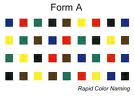 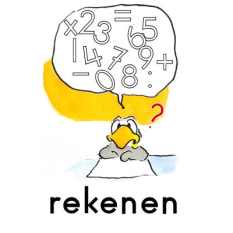 Rekengroep 22/02/2011
6. Onderzoeksopzet : kwantitatief onderzoek
Moderne vreemde talen

Engelse woordleestest (OMT, Protocol Dyslexie Nederland)
Woorddictee (WRAT)
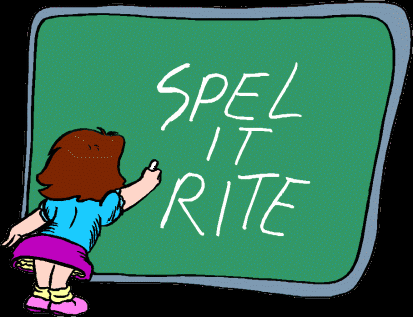 Rekengroep 22/02/2011
6. Onderzoeksopzet : kwalitatief onderzoek
Semi-gestructureerd interview

Taal- en spraakontwikkeling
Diagnosestelling
Therapie-ervaringen
Schoolervaringen (begeleiding, faciliteiten, moderne vreemde talen)
Ervaringen met het hoger onderwijs (aanvraag faciliteiten,
begeleiding)
Studiemethode en -planning
Computergebruik
Zelfbeleving
Rekengroep 22/02/2011
7. Resultaten
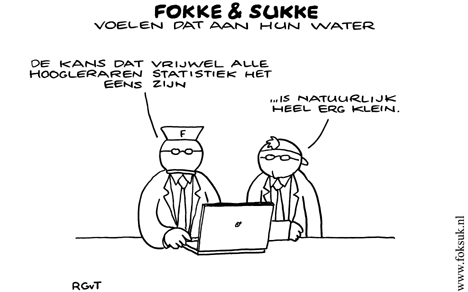 Rekengroep 22/02/2011
Rekengroep 22/02/2011
*p < .05; **p < .01
Rekengroep 22/02/2011
*p < .05; **p < .01
Rekengroep 22/02/2011
*p < .05; **p < .01
Rekengroep 22/02/2011
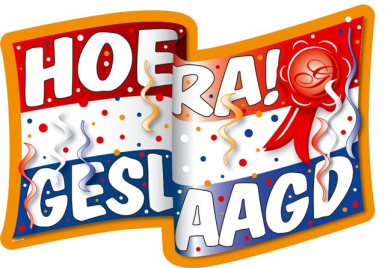 8. Slaagcijfers
Eerste zittijd
 p = 0.12
 

Tweede zittijd
 p = 0.08



Totaal
 p < 0.05
Rekengroep 22/02/2011
8. Discussie
Verschil in crystallized intelligence en totaal IQ van KAIT
 Medium effect grootte enkel bij Chrystallized IQ
 Significante verschillen op 3 subtesten
	Definities
	Dubbele betekenissen 
	Persoonlijkheden

	Problemen met het snel en adequaat oproepen van 
	woorden	 en eigennamen: woordvindingsproblemen en/of  
	beperkte woordenschat
Rekengroep 22/02/2011
8. Discussie
Problemen met het korte termijngeheugen
Fonologisch  (medium effect size)
Visueel
Semantisch 
Werkgeheugen 
Leesluistertekst (ook auditieve aandacht)

Geen problemen met het auditief en visueel langetermijngeheugen
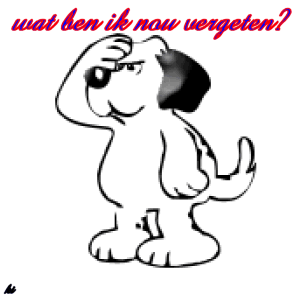 Rekengroep 22/02/2011
8. Discussie
Problemen met aandacht, concentratie en werktempo (CDT)


Trager leesniveau

Woordniveau = zinsniveau
Pseudowoorden > woorden
Hogere foutenlast voor pseudowoorden (verschil 1 minuut – 2 minuten)
Tempoprobleem voor woorden
Stillezen verloopt significant trager
Rekengroep 22/02/2011
8. Discussie
Spellingproblemen  

Woordniveau = zinsniveau

Dictee
Regelwoorden
Inprentwoorden

Spontaan schrijven

Schrijftempo ligt aanzienlijk lager
Rekengroep 22/02/2011
9. Conclusie
Algemeen cognitief profiel
 
 Tempoproblemen voor lezen
 Hoge foutenlast voor spelling
 Tragere schrijfsnelheid 
 Algemeen zwakke automatisering (vb. hoofdrekenen)
 Beperkt korte termijngeheugen
 Problemen met auditief lange termijn geheugen
 Problemen met aandacht, concentratie en werktempo
 Problemen met vreemde talen
Rekengroep 22/02/2011
DEEL II: Hoofdrekenvaardigheden bij studenten met dyslexie
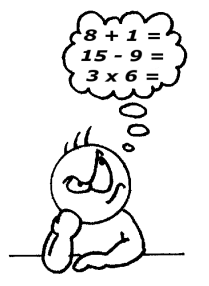 Rekengroep 22/02/2011
1. Tempotest Rekenen (de Vos, 1992)
Geen verschil in in error rate, maar problemen met tempo en fact  retrieval
Bevestigt de andere testresultaten (lezen, aandacht, IQ)
Grote effect sizes voor alle operaties behalve min (d = -.66)
Rekengroep 22/02/2011
Vergelijking met bestaande normgroep (de Vos, 1992)
Het gemiddelde van de normgroep ligt lager dan 50%
Grote variaties binnen de controlegroep
De dyslexiegroep scoort als groep bijna klinisch (behalve voor min)
Grote variaties binnen de dyslexiegroep
Rekengroep 22/02/2011
Klinische scores
30 tot 66% van de dyslexiegroep haalt klinische resultaten (< Pc 10) op de TTR
Opvallend hoog percentage voor vermenigvuldiging
Rekengroep 22/02/2011
Besluit normgroep TTR
Bestaande normen zijn ontoereikend voor Vlaamse studenten hoger onderwijs in 2010

 Studenten met dyslexie hebben problemen met temporekenen (hoofdrekenen)

 Studenten met dyslexie hebben vooral problemen met het snel oproepen van de maaltafels
Rekengroep 22/02/2011
Correlatie-onderzoek
Partiële correlatie
Gecontroleerd voor CIQ en pseudowoorden
Rekengroep 22/02/2011
Partiële correlatie
Gecontroleerd voor CIQ en pseudowoorden
Rekengroep 22/02/2011
Rekengroep 22/02/2011
Rekengroep 22/02/2011
Besluit correlatie-onderzoek
Goede correlaties tussen TTR en cijferdoorstreeptaak (CDT)

 Zwakke correlaties tussen TTR en RAN cijfers (GL&SCHR)

 Opvallende verschillen tussen controlegroep en dyslexiegroep wat betreft correlatie TTR en fonologische taken (GM&SCHR)
correlaties fonologische taken controle > dyslexie
correlaties fonologische taken verdwijnen bij dyslexiegroep na controle voor pseudowoorden en IQ
 Zwakke correlaties tussen CDT en fonologische taken

 FACTORANALYSE
 REGRESSIEANALYSE
Rekengroep 22/02/2011
Algemeen besluit
Studenten met dyslexie vertonen uitvallen wat betreft snel hoofdrekenen.

 Het is in de eerste plaats een tempoprobleem dat we ook vaststellen bij andere vaardigheden zoals lezen, aandacht en concentratie

 Doet vragen rijzen bij comorbiditeit: hebben 60% van onze dyslexiegroep dan (semantische geheugen)dyscalculie?

 Nood aan hernormering TTR voor adolescenten en volwassenen
			of/en
 Ontwikkeling van nieuw (zuiverder) testmateriaal (vb. CODE)
Rekengroep 22/02/2011
Besluit correlatie-onderzoek
Goede correlaties met de cijferdoorstreeptaak (CDT
CDT blijft goed correleren bij controlegroep maar niet bij dyslexiegroep na controle voor pseudowoorden in IQ

 Zwakke correlaties met de rapid naming digits (GL&SCHR)

 Opvallende verschillen tussen controlegroep en dyslexiegroep wat betreft fonologische taken
correlaties fonologische taken controle > dyslexie
correlaties fonologische taken verdwijnen bij dyslexiegroep na controle voor pseudowoorden en IQ
Rekengroep 22/02/2011
Bedankt voor jullie aandacht
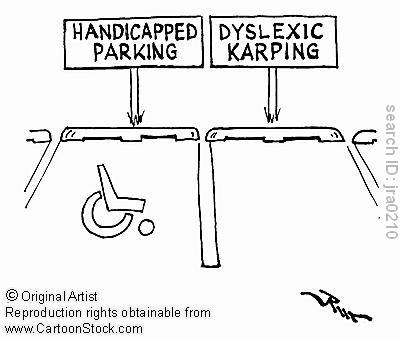